First Contact      	 	Physiotherapy

Megan Alden, MCSP, Transformation Manager, January 2019
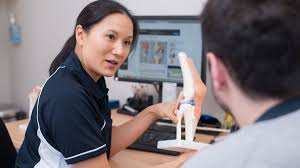 NORTHAMPTONSHIRE HEALTHCARE NHS FOUNDATION TRUST

#weareNHFT
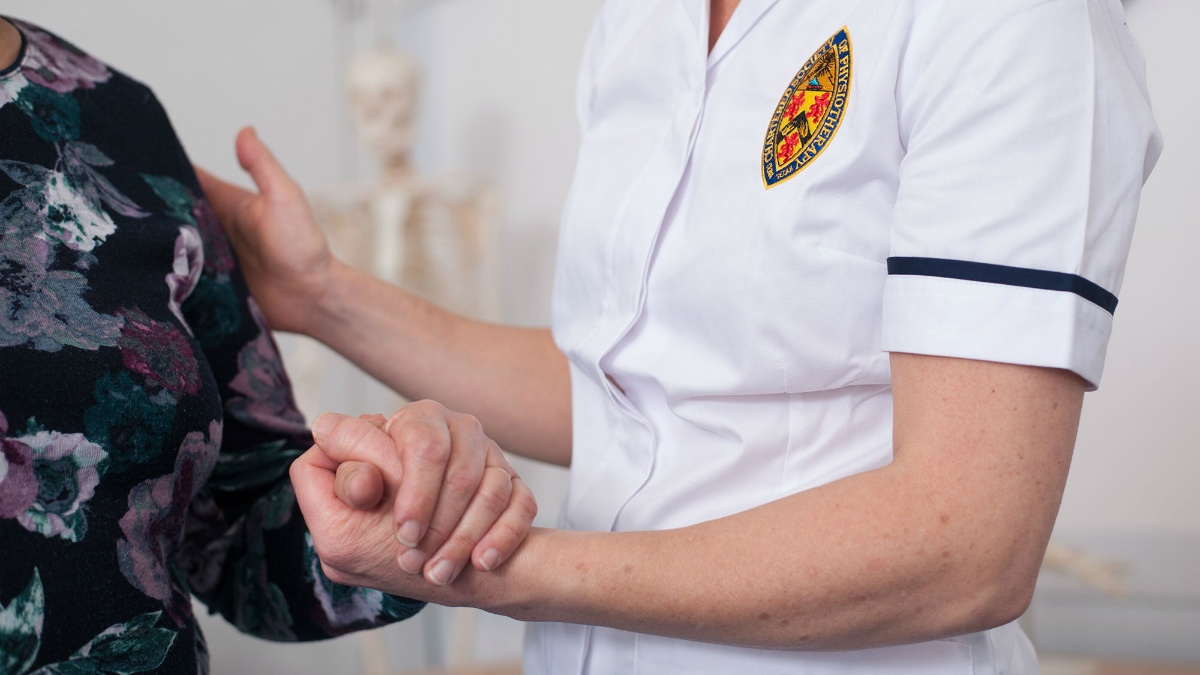 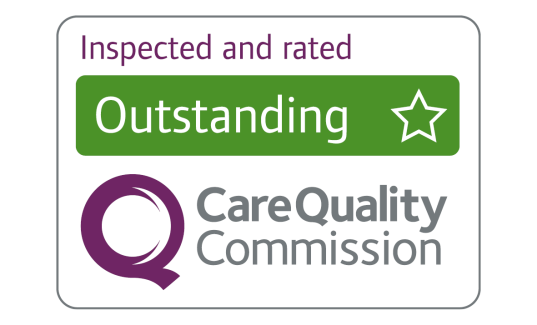 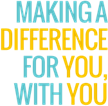 Agenda
Background

Drivers for change

The Proposal

SAF Assessment

The Service Model

The Pathway

Care Navigation

Evaluation

Implementation

Questions
Background
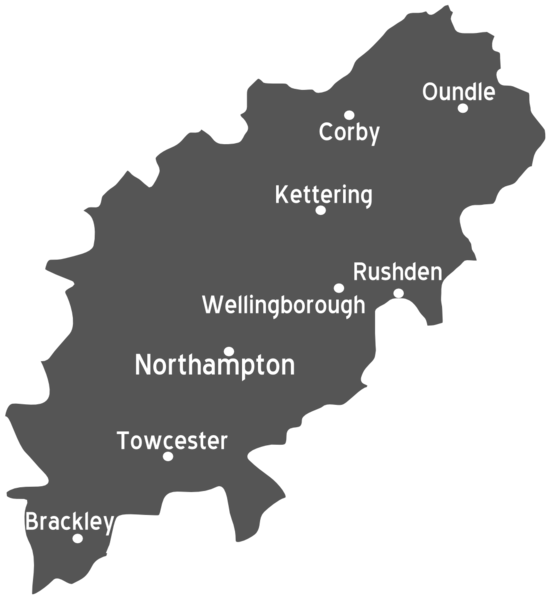 Northamptonshire
Growing population of c.700k
Ageing rapidly
Mixed rural/urban
Increasing demand
‘Challenged’ health and social care economy

MSK Physiotherapy 
5 Teams Countywide
Integrated ESP’s
4 GP Federations
Approximately 70 GP Practices
2 Acute Hospitals
East
Corby
Kettering
Northampton
W.borough
Daventry
Plus some out of county services
South
Drivers For Change
NHSE First Contact Practitioner Iniative 

GP Forward View

Research Studies x 2

AHP’s Call to Action

Local Trust Strategy DIGBQ & STP 

Increasing MSK Waiting Times

GP shortage, appointment pressures

Patient Pathway
Northampton Pilot of Same Day Physio
3 GP Practices (Northampton)

Average demand 22 patients per practice per month across 3 months.

2 ESP’s and 1 Band 6 (added)

66% patients discharged after their 1st appointment.

10% needed Diagnostics, 4% re-directed to the GP, only 20% referred to MSK Physiotherapy.

Positive feedback patients & Staff
The Proposal
Suitability, Acceptability, Feasibility
The FCP Service Model
The Pathway
Care Navigation
Inclusion & Exclusion Criteria
Inclusion
Soft tissue & Joint pain/ injuries
Sports and minor injuries
Postural pain
Minor Trauma
Spinal pain
Tendon/Ligament problems
Acute on chronic conditions


Exclusion
-children
-women's health/ respiratory/ neurological problems
-major trauma
-medically unwell patients
-red flag (spinal) symptoms
-post operative patients/ under consultant’s care
Care NavigationBespoke FCP Screening Questionnaire
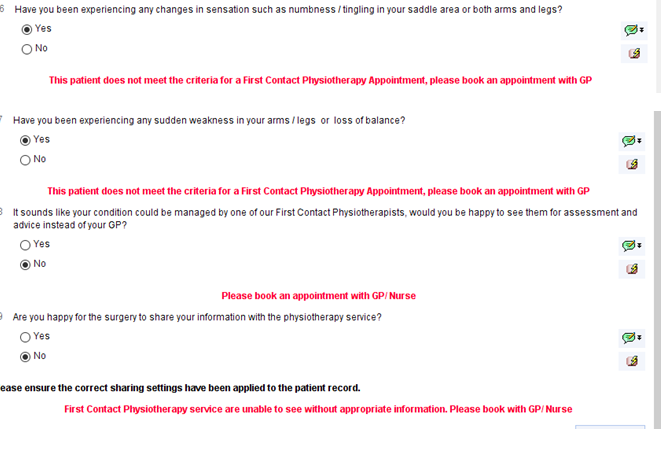 FCP Assessment Tool
Evaluation
System One: Interventions
Evaluation
System One Appointment Outcomes
Evaluation
FCP Project Steering Group

Appointments Offered/Contacts

Patient Stories “before” and “after”

Patient Representative

Focus Groups

Patient feedback Questionnaire

I Want Great Care

Physio, Care Navigators & GP Feedback
Implementation
Training  & Engagement

FCP Competencies

Recruitment

Staged Implementation with debriefs

Federation Model : partnership approach: investment and support.

Went Live in Wellingborough 14th January 

Feedback/ Review 3 months

Expand countywide over the next 12 months.
Questions?
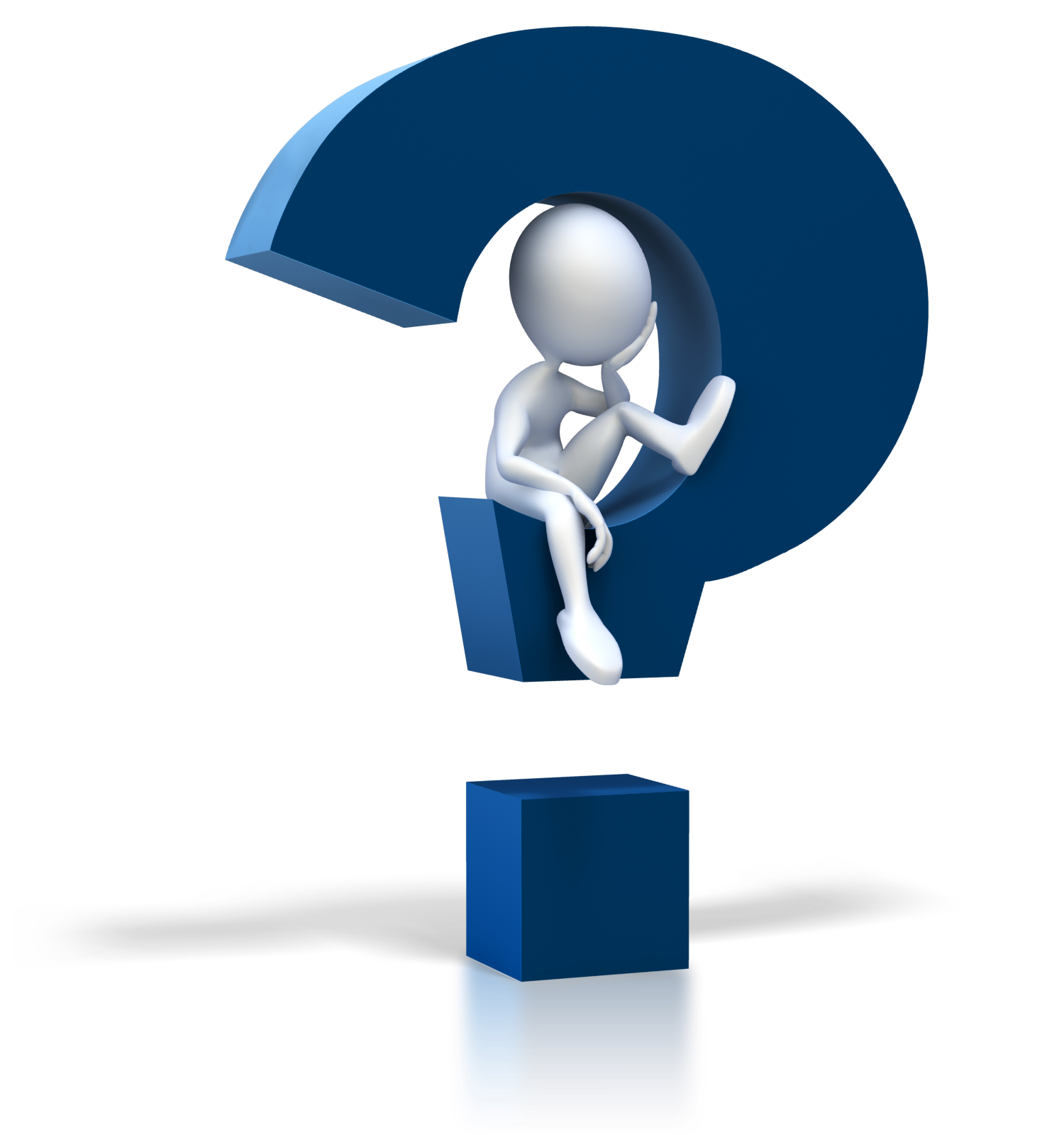 SOCIAL MEDIA
Tag us in to your posts & use #weareNHFT so we can share and like your posts
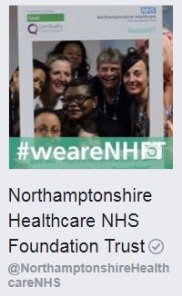 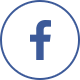 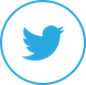 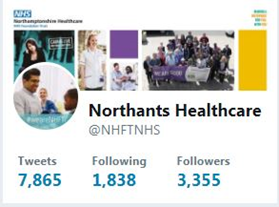 @NHFTNHS
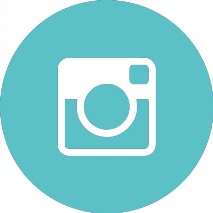 Instagram
@NorthamptonshireHealthcareNHS
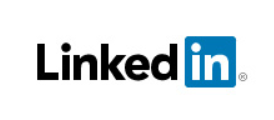 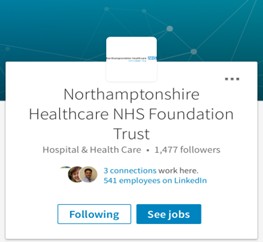 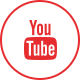 For service/department social media takeovers email commsteam@nhft.nhs.uk for info
[Speaker Notes: Social media is a fantastic way to let the world know what great work you’ve been doing and showcase a new initiative or events you are involved in or about to partake in. It targets people who are similar to your existing ‘customer’ base whilst allowing you to also reach new audiences; raising the profile of your ‘brand’.

Whenever, wherever you can and it is appropriate; ensure your audience know about the Trusts social media tags.

So what social media do we use?

Twitter - Engage with other users, including us – we’ll reply

Facebook - Tag us in to your posts & use #weareNHFT so we can share and like your posts

LinkedIn – Great for finding job opportunities

You Tube - Search Northamptonshire Healthcare NHS Foundation Trust to see what we’ve been up to

Instagram - gives people the chance to post photographs and tag us in photos that represent the care, the people, as well as capturing our trust sites in aesthetic ways. From liking and commenting, we aim for more engagement with our service users, carers, patients and staff and incorporate beautiful photos with information and inspiration.]